March 2022
Project: IEEE P802.15 Working Group for Wireless Specialty Networks

Submission Title: Considerations for MAC protocol in IEEE 802.15.6 BAN with Enhanced Dependability
Date Submitted:  March 15th, 2022
Source: Minsoo Kim, Takumi Kobayashi, Marco Hernandez, Ryuji Kohno   
Company: (1)Yokohama National University  (2) YRP International Alliance Institute
Address: (1)79-5 Tokiwadai, Hodogaya-ku, Yokohama, 240-8501 Japan,
(2) YRP1 Blg., 3-4 HikarinoOka, Yokosuka-City, Kanagawa, 239-0847 Japan
Voice:[+81-90-5408-0611] E-Mail:[minsoo@minsookim.com, kobayashi-takumi-ch@ynu.ac.jp, marco.hernandez@ieee.org, kohno@ynu.ac.jp]
Re: In response to call for technical contributions 
Abstract:	
Purpose:	Material for discussion in P802.15.6a TG
Notice:	This document has been prepared to assist the IEEE P802.15.  It is offered as a basis for discussion and is not binding on the contributing individual(s) or organization(s). The material in this document is subject to change in form and content after further study. The contributor(s) reserve(s) the right to add, amend or withdraw material contained herein.
Release:	The contributor acknowledges and accepts that this contribution becomes the property of IEEE and may be made publicly available by P802.15.
Slide 1
M.Kim, T.Kobayashi, M.Hernandez, R.Kohno(YNU/YRP-IAI)
March 2022
Introduction
Unlike when the original standard was first published 10 years ago, personal wireless systems such as Bluetooth and Wi-Fi are already prevalent today. 
Therefore, BANs should focus on applications that require higher reliability that cannot be achieved with other wireless systems. Such applications include medical devices and automotive systems.
To make the standard concise and implementable, it may be required to remove some parts of the original standard that do not meet the goal of high reliability.
Slide 2
M.Kim, T.Kobayashi, M.Hernandez, R.Kohno(YNU/YRP-IAI)
March 2022
PHY and MAC access modes
Physical (PHY) layer
Narrowband
Ultra-wideband
Human Body Communication
Medium access control (MAC) sublayer
Beacon mode with superframes
Non-beacon mode with superframes
Non-beacon mode without superframes

It would be reasonable to focus only on ultra-wideband and beacon mode, as they are beneficial to achieving high dependability.
Other PHYs or MACs, such as narrowband or non-beacon mode, may be left as optional for backward compatibility.
Slide 3
M.Kim, T.Kobayashi, M.Hernandez, R.Kohno(YNU/YRP-IAI)
March 2022
Access phases
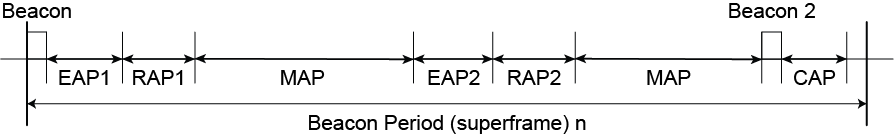 We intend to simplify the superframe structure, while maintaining backward compatibility.
Simplified superframe (mandatory)
802.15.6-2012 superframe (optional, for backward compatibility)
The new superframe structure may contain time slots for coordinator-to-coordinator (C2C) link and/or Time-Sensitive Networking (TSN) support.
Slide 4
M.Kim, T.Kobayashi, M.Hernandez, R.Kohno(YNU/YRP-IAI)
March 2022
Priority mapping
Vehicle BAN traffic priorities should be mapped.
Traffic types may be simplified.
Slide 5
M.Kim, T.Kobayashi, M.Hernandez, R.Kohno(YNU/YRP-IAI)
March 2022
Priority mapping (cont.)
A list of application would be useful for prioritizing each application.
We may consider introducing criteria to determine priorities for future applications.
High priority is usually interpreted as requiring low latency, but can also mean low error rates or high data rates.
Priority-related parameters can be categorized into (a) requirements such as packet error rate, data rate, latency, and (b) implementations to achieve these requirements, such as contention window.
Slide 6
M.Kim, T.Kobayashi, M.Hernandez, R.Kohno(YNU/YRP-IAI)
March 2022
Summary
Some parts of the original standard that do not meet the goal of high reliability may be removed, in the sense of focusing on ultra-wideband and beacon mode with superframes, which are advantageous for achieving high dependability.
The superframe structure may also be simplified by reducing the types of access phases. Meanwhile, time slots for C2C and TSN may be included.
Priority mapping for vehicle BAN traffics is required. Priorities of Human BAN traffics can also be reconsidered.
Slide 7
M.Kim, T.Kobayashi, M.Hernandez, R.Kohno(YNU/YRP-IAI)